Деление с двуцифрено число
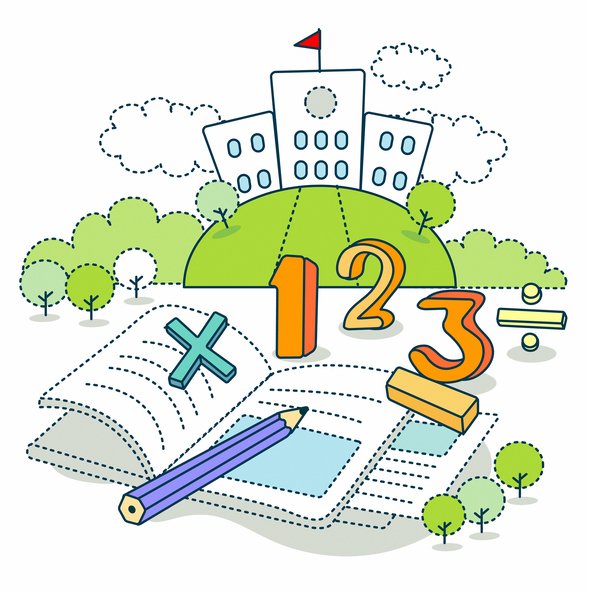 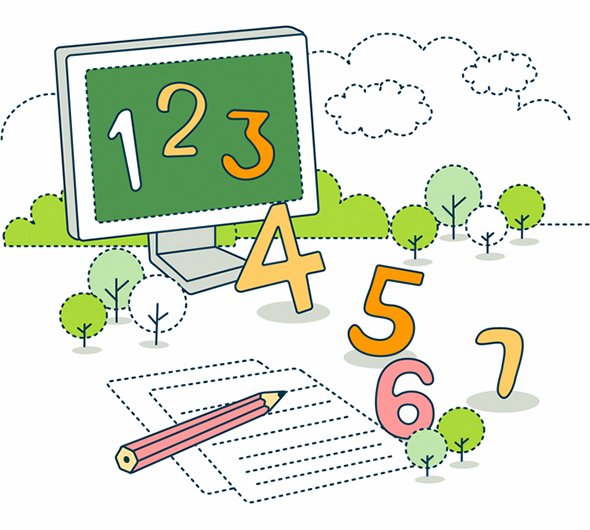 Задача 1
56 костюма струват 4704 лв. 
Колко лева струват 125 костюма?
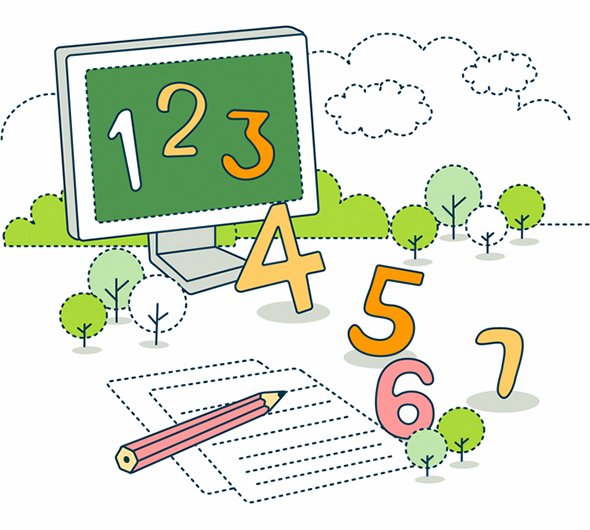 Задача 2
От два града, разстоянието между които е 2880 км, потеглили един срещу друг два автомобила. След 12 часа, през които единият се движел със скорост 115 км/ч, разстоянието между тях било 348 км.
С каква скорост се е движил вторият автомобил?
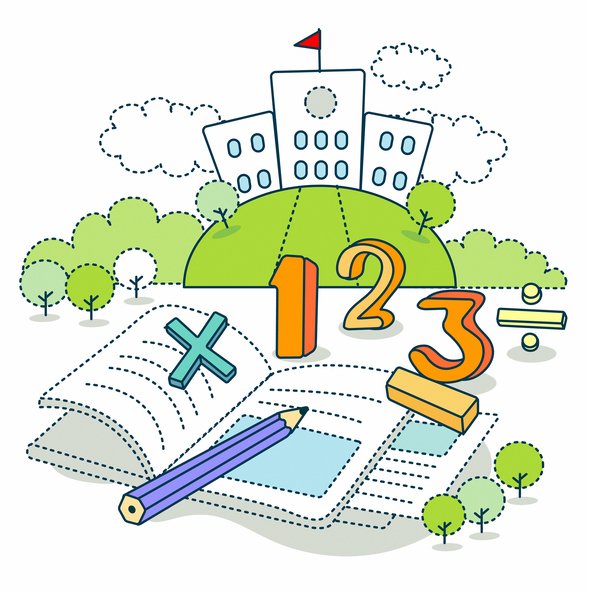 Задача 3
Под на кухня е с дължина 6 м и 3 дм и широчина 3 м и 2 дм. Ще стигнат ли 130 квадратни плочки със страна 4 дм за покриването му?
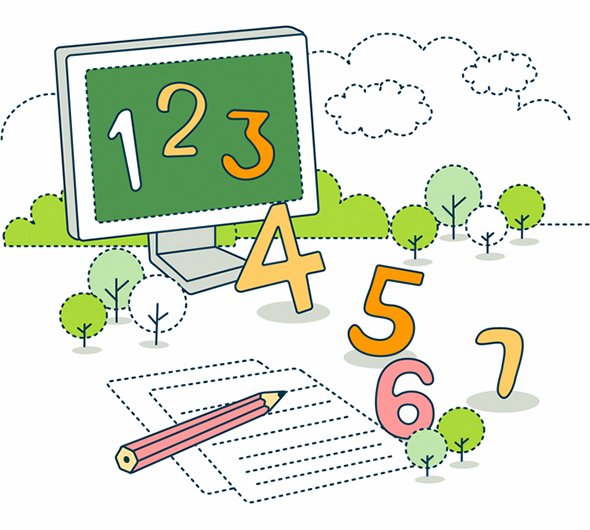 Задача 4
Площта на детска площадка е 800 кв.м., а на градината до нея – 650 кв.м. Намери широчината на площадката, ако знаеш, че широчината на градинката е 26 м., а дължините им са равни
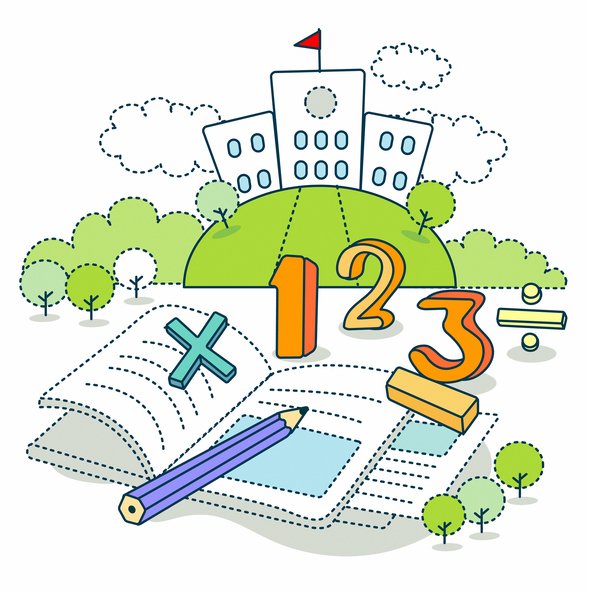 Задача 5
За ограждане на прав участък е нужна телена мрежа с дължина 288 м. Каква е площта му, ако дължината е два пъти по-голяма от широчината?
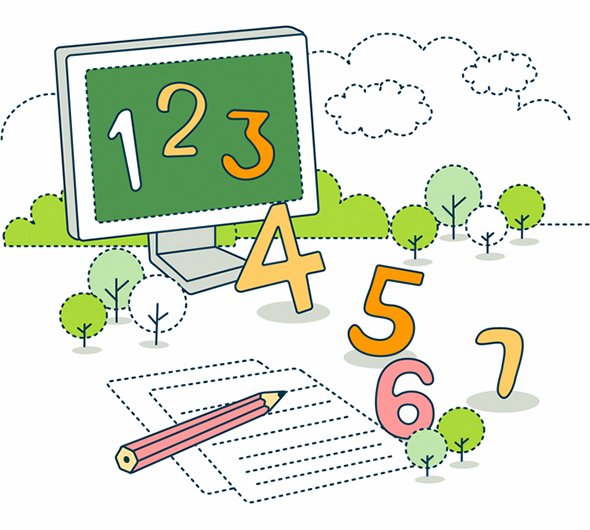 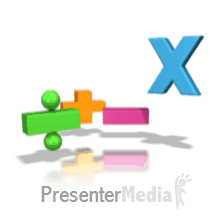 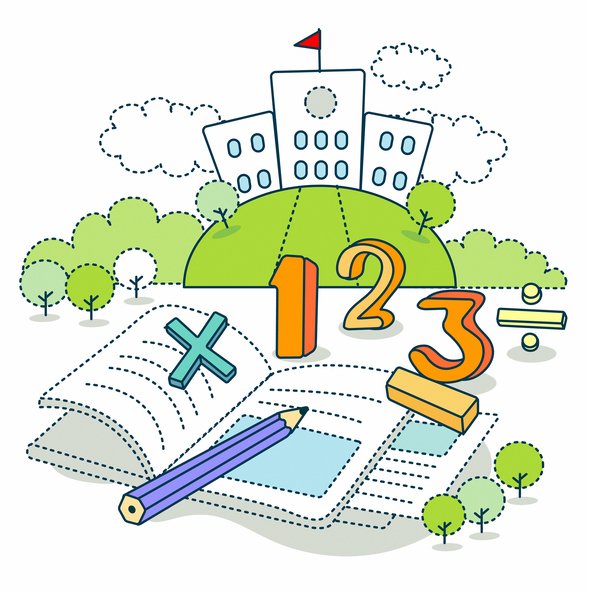 Благодаря ви, деца!